Balance of StateCoordinated EntryNon-WISP Referral Form
Carrie Poser, COC Coordinator
Jesse Dirkman, ICA
March 14, 2016
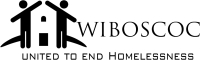 Agenda
Overview
The referral process
The Non-WISP Referral Form
Where does the information go?  
Quick preview of Non-WISP Prioritization List
Questions
Next Steps . . .
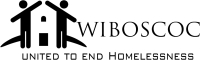 Overview
A Coordinated Entry System provides an initial, comprehensive assessment of the needs of individuals and families for housing and services. 
A Coordinated Entry System:
Is a process designed to coordinate program participant intake, assessment, and provision of referrals
Covers the geographic area
Is easily accessed by individuals and families seeking housing or services
Is well advertised
Includes a comprehensive and standardized assessment tool. 
Coordinated Entry is important in ensuring the success of homeless assistance and homeless prevention programs in communities. 
Coordinated Entry helps communities systematically assess the needs of program participants and effectively match each individual or family with the most appropriate resources available to address that individual’s or family’s particular needs.
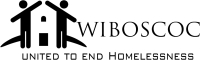 Overview
Goals of the WI BOSCOC Coordinated Entry System:
The process will be easy for the client, and provide quick and seamless entry into homelessness services.
Individuals and families will be referred to the most appropriate resource(s) for their individual situation.
The process will prevent duplication of services.
The process will reduce length of homelessness.
The process will improve communication among agencies.
Clarification
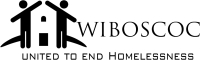 Coordinated Entry is Not:
A specific tool

What you have already been doing

One agency’s responsibility

About putting your clients into your program

A fix for lack of resources

A wait list
Coordinated Entry is:
A system 

A method of prioritizing clients based on need 

An entire local continua’s responsibility

About housing people with the greatest need into any eligible program 

An opportunity to discuss community needs and resources

An active list of people in need of housing services
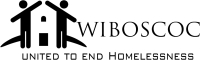 Key Definitions
Designated Lead Agency (DLA) – Agency chosen by the Local Coordinated Assessment System (LCAS) to manage the Non-WISP Prioritization List and serve as the point of contact for the Coordinated Assessment Committee, the Implementation team, the COC Coordinator, and Balance of State Continuum of Care. 

Designated Lead Agency (DLA) Point of Contact – A specific person(s) from the DLA who will be the point of contact. 

List Holder - A specific person selected to manage the Non-WISP Prioritization List. Requirements include: knowledge and experience with technology, Google Drive, and Microsoft Excel. 

Local Coordinated Assessment System (LCAS) – At this time, the LCAS is the same geographic area represented by the local continuum of care. Two or more local CoCs can choose to work together as one LCAS. 

Program – A specific set of services or a housing intervention offered by a provider.

Provider – Organization that provides services or housing to people experiencing or at-risk of homelessness.
Ex: St. Vincent de Paul (Provider) has House of Hope (Program) and Rapid Re-Housing (Program)
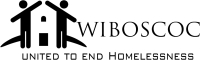 Referrals
A referral can be done in one of two ways:  
Through Service Point
Through the Non-WISP Referral Form
Either method results in a person or family placed on a prioritization list for housing options
Either method requires certain information in order for the prioritization to occur
Once the referral is made in either way, the referral must be accepted or denied in order to remove the person from the prioritization list.
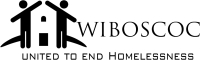 Referrals
To make a referral in Service Point or the Non-WISP Referral Form, you need three things:
Balance of State Coordinated Entry Pre-Screen Form  (on website)
VI-SPDAT version 2 or VI-F-SPDAT version 2  (on website)
Access to Service Point or the Non-WISP Referral Form 
To learn more about the Service Point method, contact ICA.
For the Non-WISP Referral Form, there will be one link provided for each LCAS (local coordinated assessment system). 
Once you get the link, make sure to bookmark it on your browser.
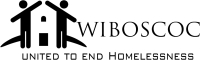 Reminder
A person cannot be placed on the prioritization list in Service Point without a referral.

A person cannot be place on the prioritization list on the Non-WISP Prioritization List without a referral.
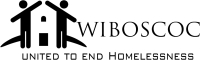 Adding People to the List
In order to add someone to the Non-WISP Prioritization list, a Non-WISP Referral Form powered by Google Forms must be completed.  

Each LCAS (local continua) will receive one link to the Non-WISP Referral Form powered by Google Forms. 

The Non-WISP Referral Form powered by Google Forms link can be shared with anyone that wishes to refer clients to the Non-WISP list in the LCAS, but only after watching the “Adding Someone to the List” training.
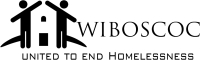 What Happens . . .
After a referral is made?
The referring person/agency is responsible for maintaining contact with the person/family. 
Because the Prioritization list (whether in Service Point or Non-WISP) is not just a wait list, each person should be given as much support as possible to secure permanent housing. This will include other non-COC funded or ESG funded programs. 
After 90 days on the List, the referring person/agency is responsible for follow-up with the person/family.
Confirm contact information
Confirm homeless situation
Confirm need
Confirm desire to remain on list
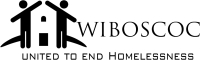 DEMO:  
Non-WISP Referral Form
Powered by Google Forms
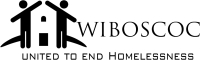 Explanation of the Non-WISP Referral Form
Format – customizable:  color, header, etc.

Required questions (*)

If you make a mistake, you can go back until you click “Submit.” 

Once you click “Submit,” the information has been sent. If you made a mistake, you can contact the List Holder to delete the referral and then you can re-do the form.
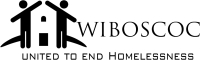 Explanation of the Non-WISP Referral Form Prompts
Client ID* – unique method of identifying who this person is. Make sure you retain this information on the client file and/or pre-screen form.
Household Type* – single, household with kids, adults only households(+) 
If you select Household with kids, you must create a unique ID for the head of household and indicate the number of kids and adults in the household.
Head of Household (HOH) demographic information – gender, age range, vet status, disability
Length of Homelessness (HOH) – total number of months homeless and is client currently on category #1 homeless (yes or no)*
Depending on whether you answer “yes” or “no” – Homeless or Non-Homeless additional prompts will appear.
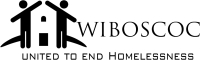 Explanation of the Non-WISP Referral Form Prompts continued
If currently experiencing Category #1 homelessness:
Approximately date the episode began and number of times in the last 3 years (including this time)
Any additional adults*  (if yes, additional prompts for that additional adult will appear)
If currently experiencing something other than Category #1 homelessness:
Reason for referral – such as fleeing DV, at imminent risk, other
Any additional adults*  (if yes, additional prompts for that additional adult will appear)
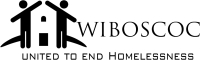 Explanation of the Non-WISP Referral Form Prompts continued
VI-SPDAT – select which type (single or family) and identify score
Note:  if you have a Household with no children and multiple adults, you should administer the VI-SPDAT to both adults and use the higher score. That person should be the “head of household.”

Contact Information* – information about the provider making the referral, name and email address of the provider contact
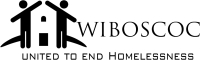 Common Questions about the Non-WISP Referral Form
Who can provide referrals? Who can have access to the Non-WISP Referral Form link?
Anyone who has completed this training, and
Completes the homework, and 
Asks for the link.  

What if someone goes wrong with the Non-WISP Referral Form link?
Contact Carrie at carrie.poser@wibos.org 

What if I do not answer all the questions on the Non-WISP Referral Form?
There are some questions that are required (*). If you do not answer these, the form cannot be submitted.
For the non-required questions, the Non-WISP Prioritization List prioritizes people based on the information provided and the Order of Priority passed by the Balance of State. If information relevant to the prioritization (i.e. disability, length of homelessness, VI-SPDAT score) are missing, the prioritization will  be adversely impacted.
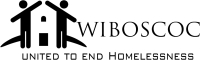 The Non-WISP Prioritization List
The Non-WISP Prioritization List collects information submitted through the Non-WISP Referral Form powered by Google Forms. 
The Non-WISP Prioritization List was designed to mimic the Service Point Prioritization list.
On the Non-WISP Prioritization List , the List Holder will be able to:
See the answers submitted through the Non-WISP Referral Form powered by Google Forms
Make a decision to accept or decline a referral
See the prioritization of persons referred to the list for each of the project types based on the Balance of State prioritization policies for PSH, TH, and RRH
See the answers used to determine chronic homeless “yes or no”
See all persons accepted and declined
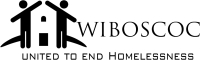 BRIEF MINI-DEMO:  
The Non-WISP Prioritization List
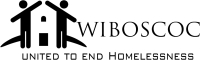 Common Questions about the Non-WISP Prioritization List
What happens if someone enters in incorrect information or makes a mistake in the Non-WISP Referral Form powered by Google Forms?
The person entering the Non-WISP Referral Form must contact you (as the List Holder) and you can delete the person on the 1st tab (Form Responses).
By deleting the person from the 1st tab, they will be automatically removed from all subsequent tabs.
The person will need to be re-entered in through the Non-WISP Referral Form.

What happens if a calculation doesn’t seem to be working on the Non-WISP Prioritization List?
Contact Carrie at carrie.poser@wibos.org 

What if someone appears to be a duplicate on the Non-WISP Prioritization List?
Contact the referring agency or agencies to double check
If it is a duplicate, delete the person from the 1st tab.
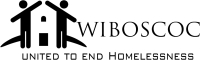 What Happens . . .
When a program has an opening?
The responsible staff person with an ART license runs the Prioritization List Report in Service Point
The responsible staff person contacts the List Holder to inquire about individuals/families listed on the Non-WISP Prioritization List. 
Using the Order of Priority established for the program & program-specific requirements (e.g. youth, DV), the program will offer services to the highest prioritized individual/family.
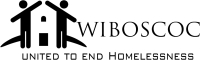 NOTICE
It is prohibited for any HUD-funded homelessness assistance programs to serve individuals and/or families experiencing homelessness or who are at imminent risk of homelessness, without the household first going through the Coordinated Assessment System and receiving a referral to the Prioritization List.
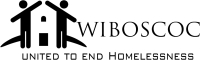 What Happens Next?
If you are a DLA (and not a List Holder) – primary or backup:
You must complete Coordinated Entry 101, List Holder Training, and this training.

If you are a List Holder – primary or backup:
You must complete Coordinated Entry 101, List Holder Training, and this training.
You must complete and submit the List Holder Training homework and Non-WISP Referral Form homework.
Then, you will receive the link to the Non-WISP Prioritization List and the link to the Non-WISP Referral Form powered by Google Forms.

If you are someone who will be completing Non-WISP referrals (and not a List Holder or DLA):
You must complete this training.
You must complete and submit the Non-WISP Referral Form homework to the List Holder in your LCAS.
Once complete, the List Holder will send you a link to the Non-WISP Referral Form powered by Google Forms.
Referral Provider Rules
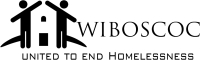 Rule #1 – you cannot share the Non-WISP Referral Form link with anyone

Rule #2 – you agree to use the pre-screen form and follow the instructions provided in this training in order to complete a referral

Rule #3 – you agree to communicate with the List Holder 

Rule #4 – you agree to contact Carrie with any questions or concerns about the Non-WISP Prioritization List or Non-WISP Referral Form

Rule #5 – you agree to follow-up with all clients you referred to the Non-WISP Prioritization List to ensure their contact information, homeless situation, need, and desire to be on the list remain 

Rule #6 – you agree to work with all clients you referred to the Non-WISP Prioritization List to find alternative permanent housing options
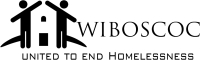 QUESTIONS?
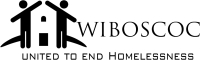 Resources
All Balance of State COC information pertaining to Coordinated Entry system is located on the BOS website:  www.wiboscoc.org. This includes:
The Coordinated Entry Policy
The Coordinated Entry 101 webinar and slides
Transitional Housing Prioritization webinar and slides
BOS Pre-Screen Form (revised)
Paper version and fillable version of the VI-SPDAT version 2.0
Paper version and fillable version of the VI-F-SPDAT version 2.0
HUD brief on Coordinated Entry
Homework
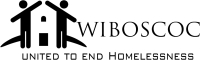 If you are a List Holder, email your answers to all of the following questions to Carrie at carrie.poser@wibos.org. 
If you are NOT a List Holder, email your answers to the List Holder in your LCAS.

Question #1:  After taking this training, do you feel comfortable with the requirements of technology to complete the Non-WISP Referral Form?

Question #2: After taking this training, do you feel comfortable with the time commitment for completing the Non-WISP Referral Form?

Question #3: Do you agree to the rules #1-6?

Question #4:  Answer (A) or (B):  (A) Are you comfortable receiving the Non-WISP Referral Form link at this time?    Or    (B) Do you need more or additional training on the Non-WISP Referral Form?

Question #5:  What are your biggest concern(s) regarding the use of the Non-WISP Referral Form? Be specific.

Question #6:  What was the 5 digit code given during the training?

					INCOMPLETE ANSWERS WILL NOT BE ACCEPTED